День ПОБЕДЫ
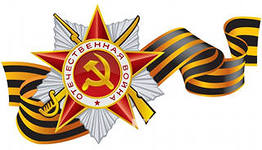